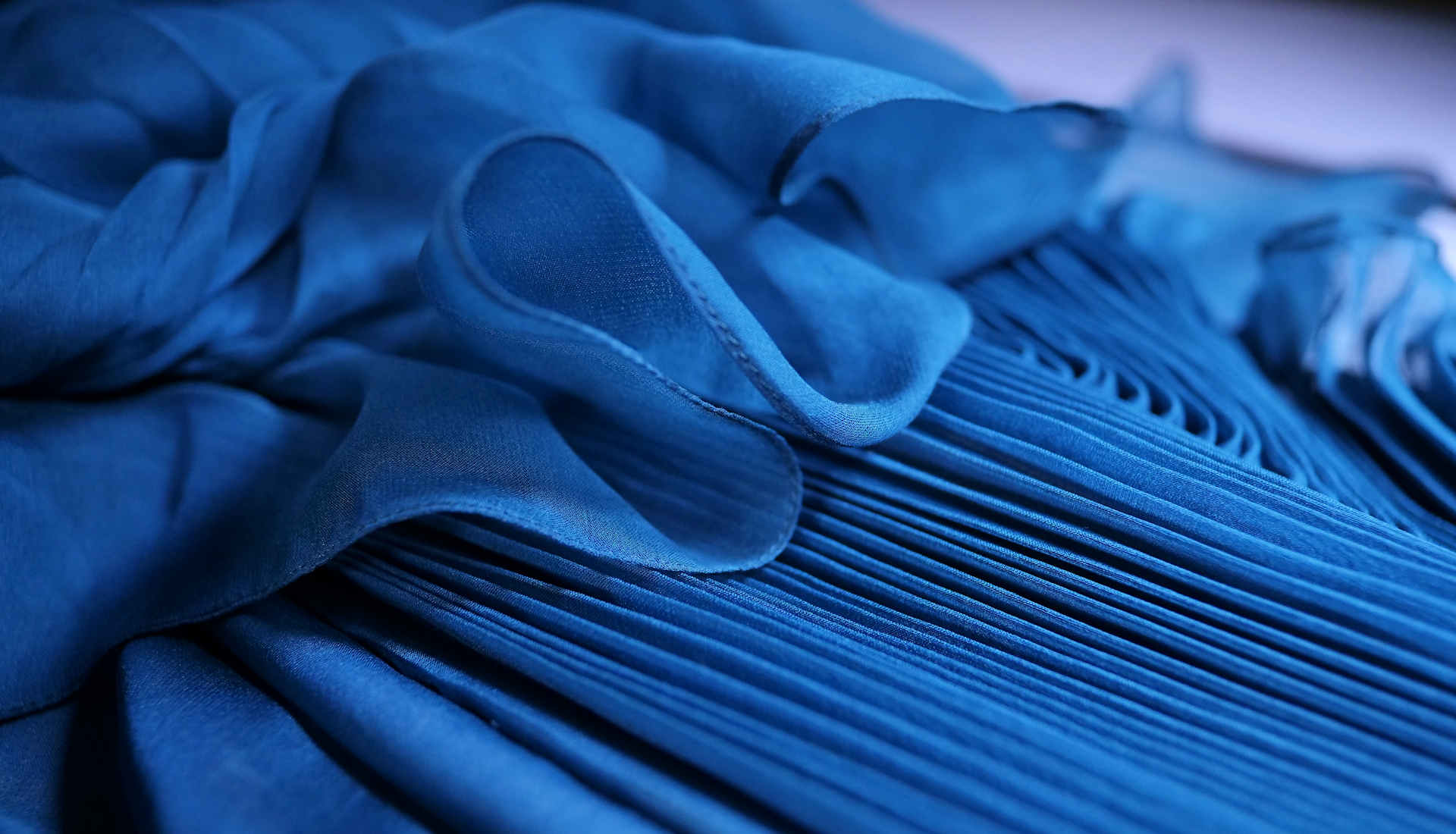 TRAINING OF TRAINERS PROGRAMME ON
CAPACITY DEVELOPMENT OF ETP OPERATORS
Promotion of Sustainability in the Textile and Garment Industry in Asia - FABRIC​
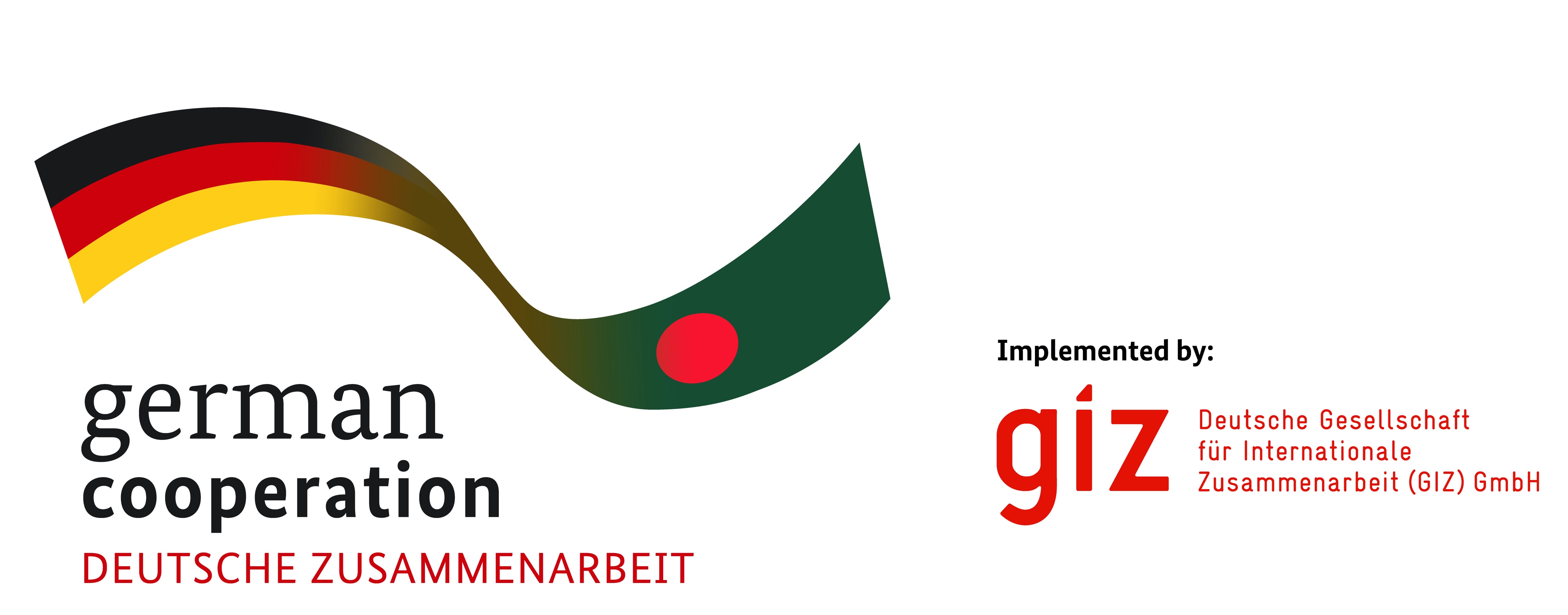 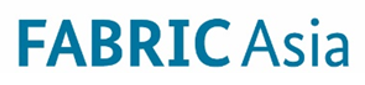 Day 1:
Presentation 2
Water for industries: 
Importance & need for conservation
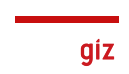 2
05-11-2022
ToT-ETP Operators
Textile industry in Bangladesh
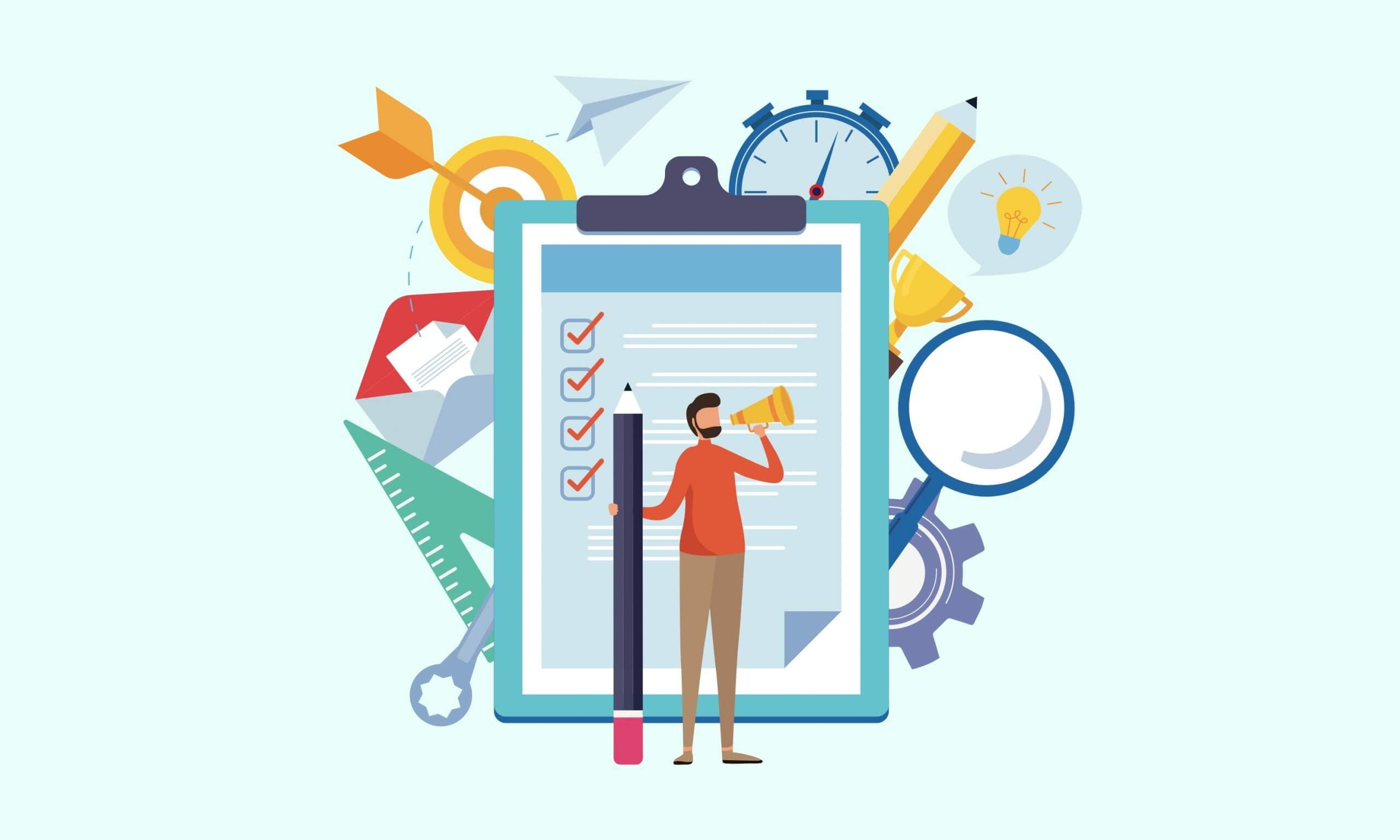 Importance of water
Water consumption  & need for conservation
Contents
Actions needed
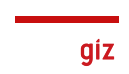 3
05-11-2022
ToT-ETP Operators
Industry in Bangladesh
Industry accounts for about 31% of the total 350 billion dollar GDP of Bangladesh.
Major industries include:
Textile industry
Pharmaceutical industry, 
Shipbuilding industry, 
Information technology, 
Leather industry, 
Steel and light engineering industry. 

About 15-20% of GDP is contributed by textile industry, mainly RMG alone. 
It is clear how important this industry is.
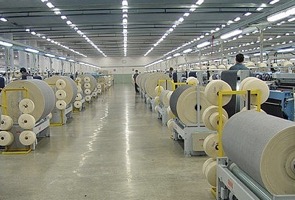 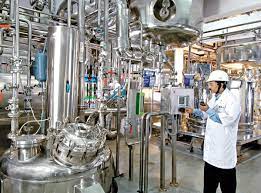 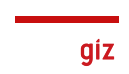 4
05-11-2022
ToT-ETP Operators
Textile industry in Bangladesh
Despite many challenges, textile industry maintained a steady growth rate for the past two decades.
It currently stands at No.2 position in the world for RMG exports, steadily catching up with the No.1, i.e., China.
The industry has flourished due to 
their high productivity at relatively cheaper labour,
good quality control in production and 
trust earned with brands & buyers.
A major reason, often not highlighted, for this growth is the apparent availability of copious water.
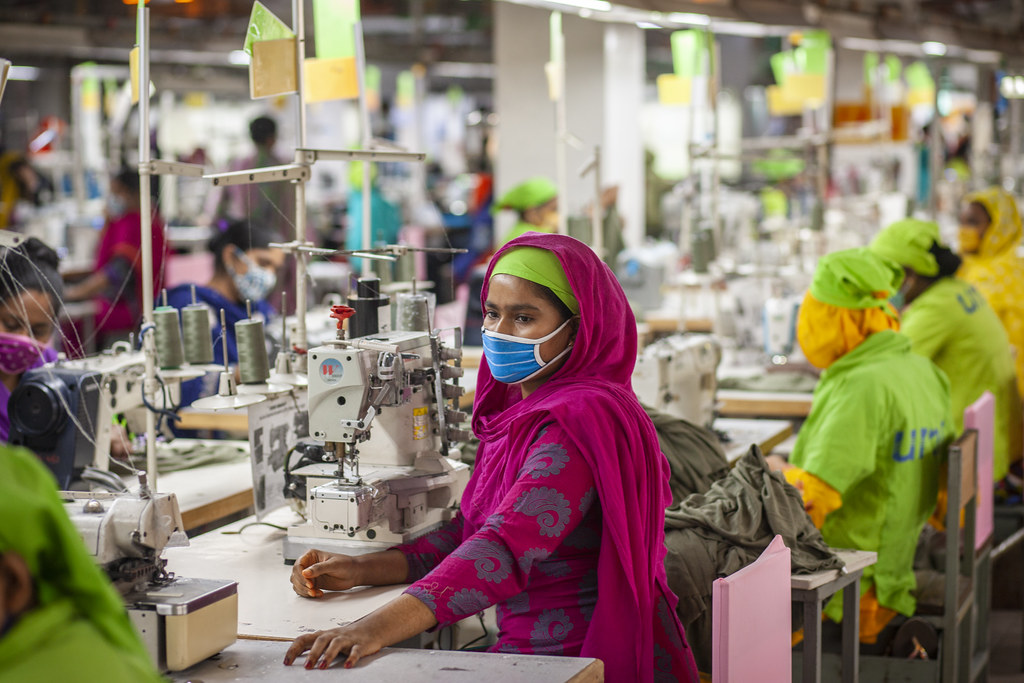 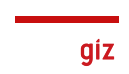 5
05-11-2022
ToT-ETP Operators
QUIZ
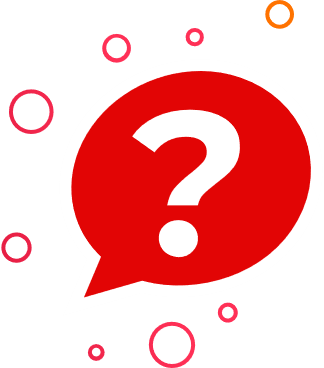 In your opinion, in a day, how much water is used in total by the textile industry of Bangladesh?
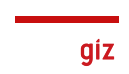 6
05-11-2022
ToT-ETP Operators
Importance of water in Textile Industry of Bangladesh
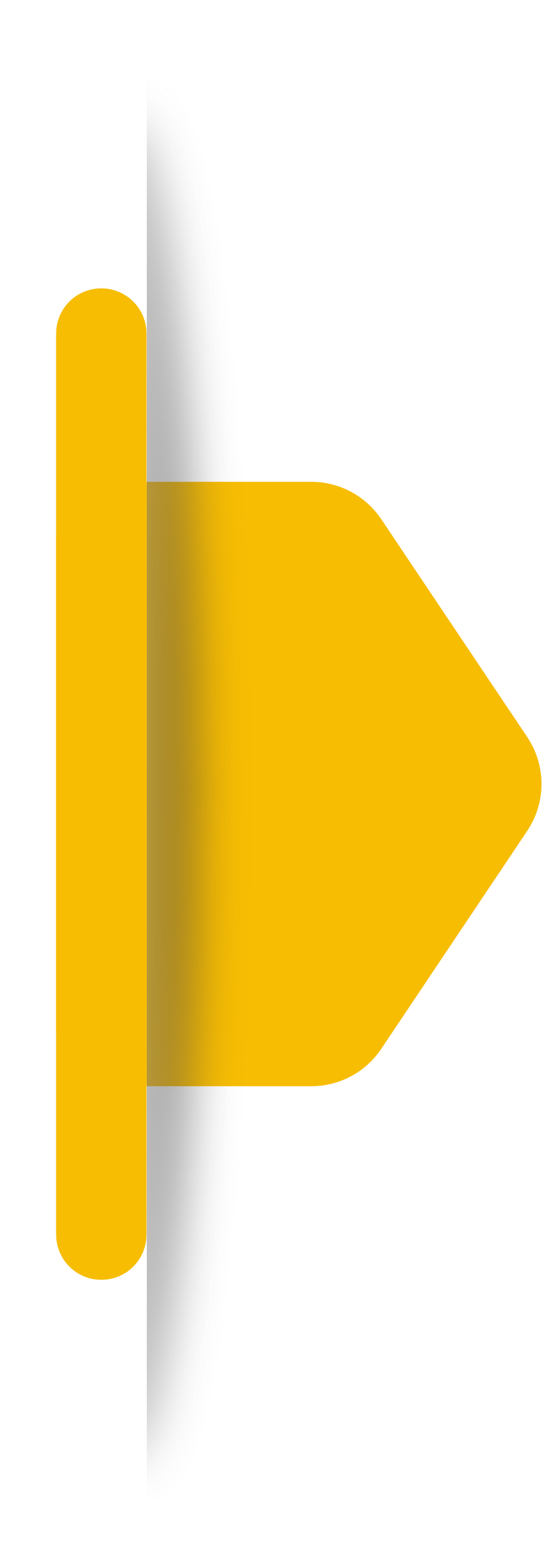 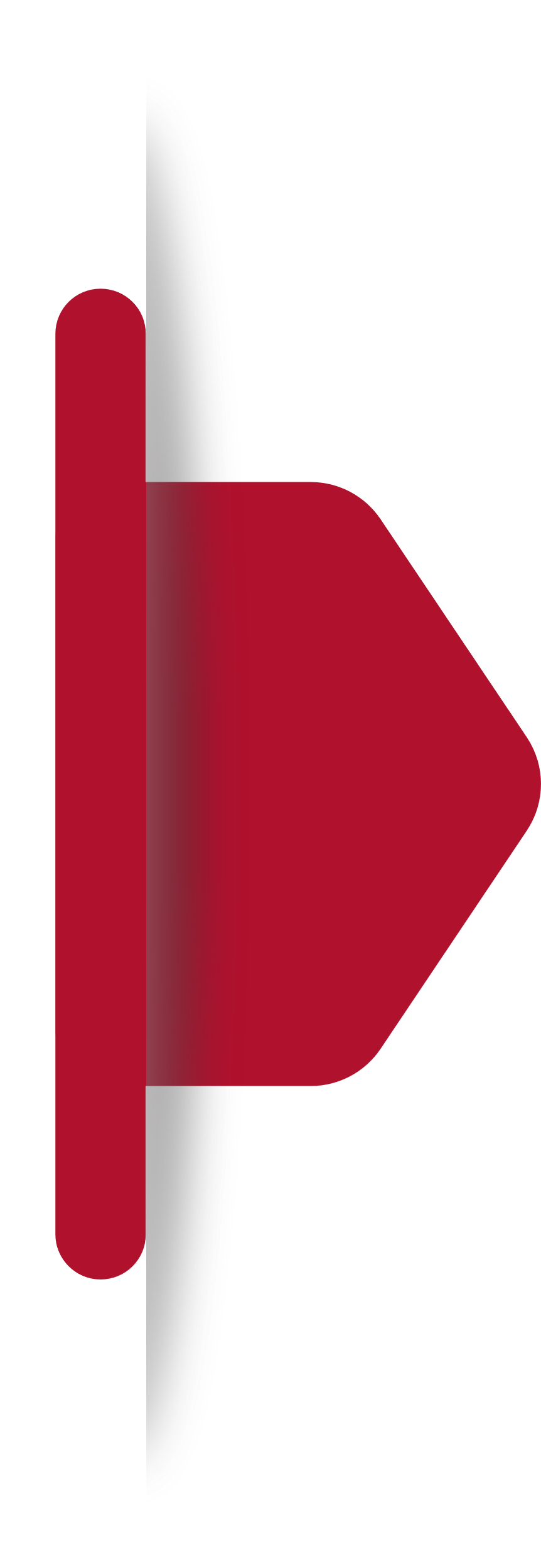 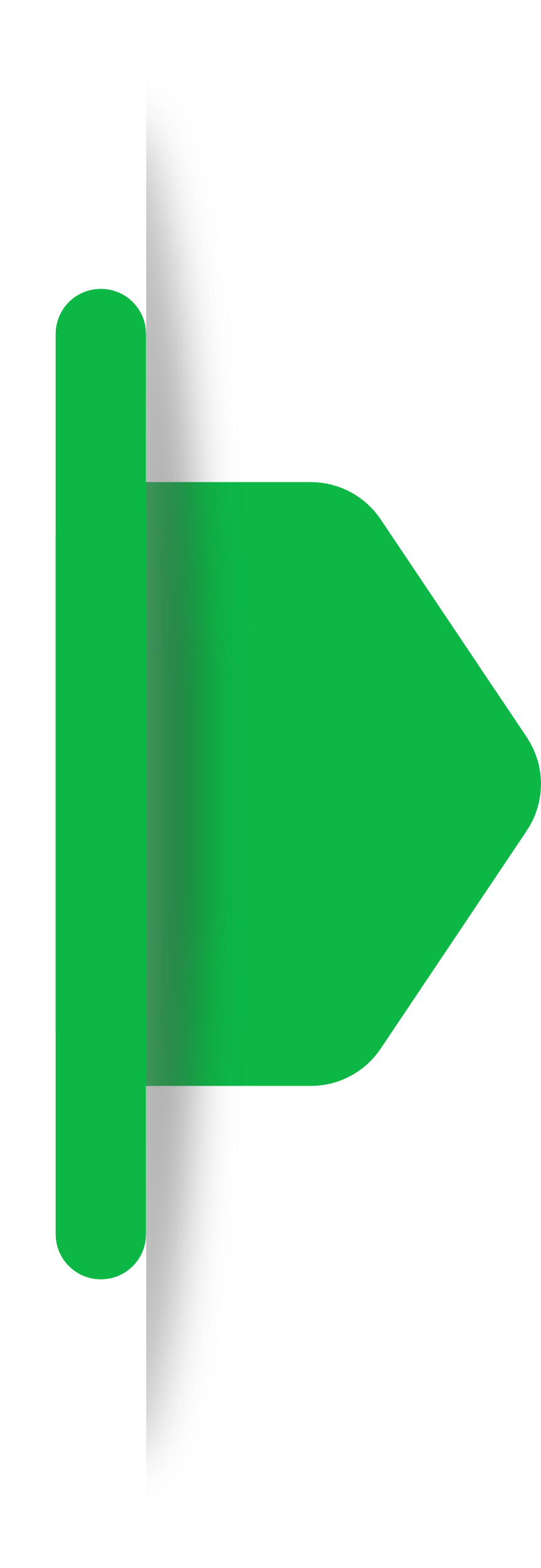 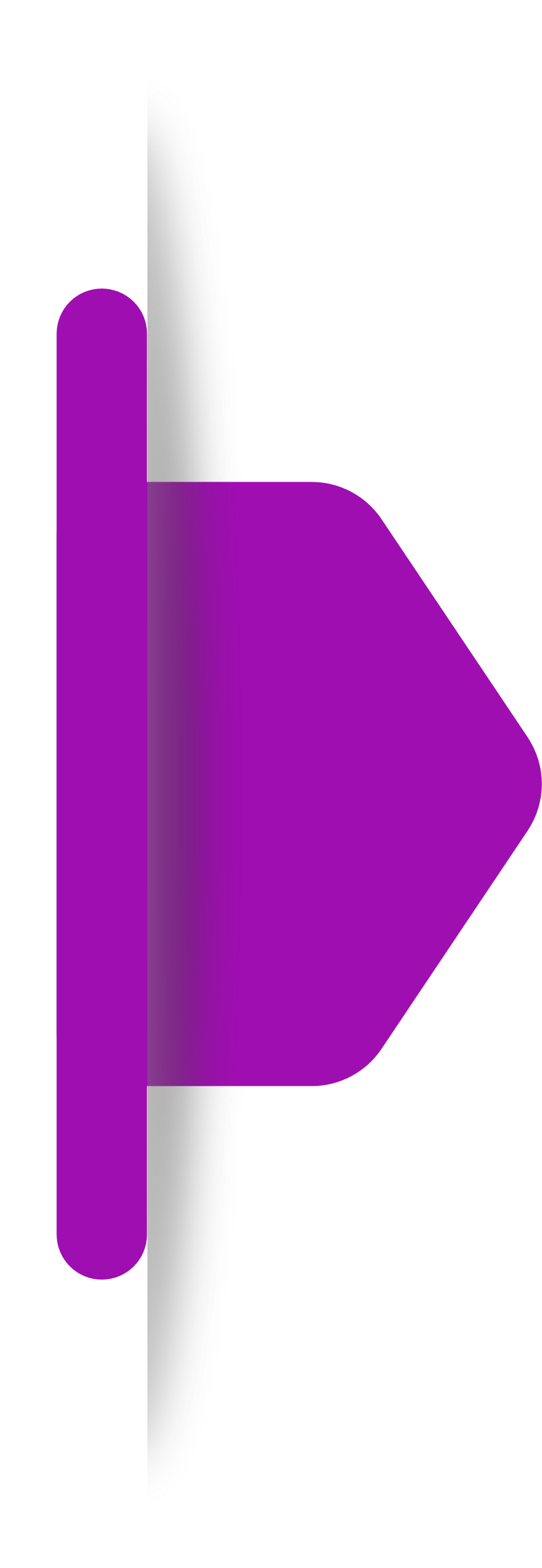 Some reports pegs current total water consumption at 4500 million litres per day
Depending on process/product, 1 kg of raw material may consume 75-250 litres of water.
The textile processing is a water intensive industry.
This may rise to 7000 million litres per day by 2030.
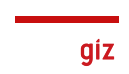 7
05-11-2022
ToT-ETP Operators
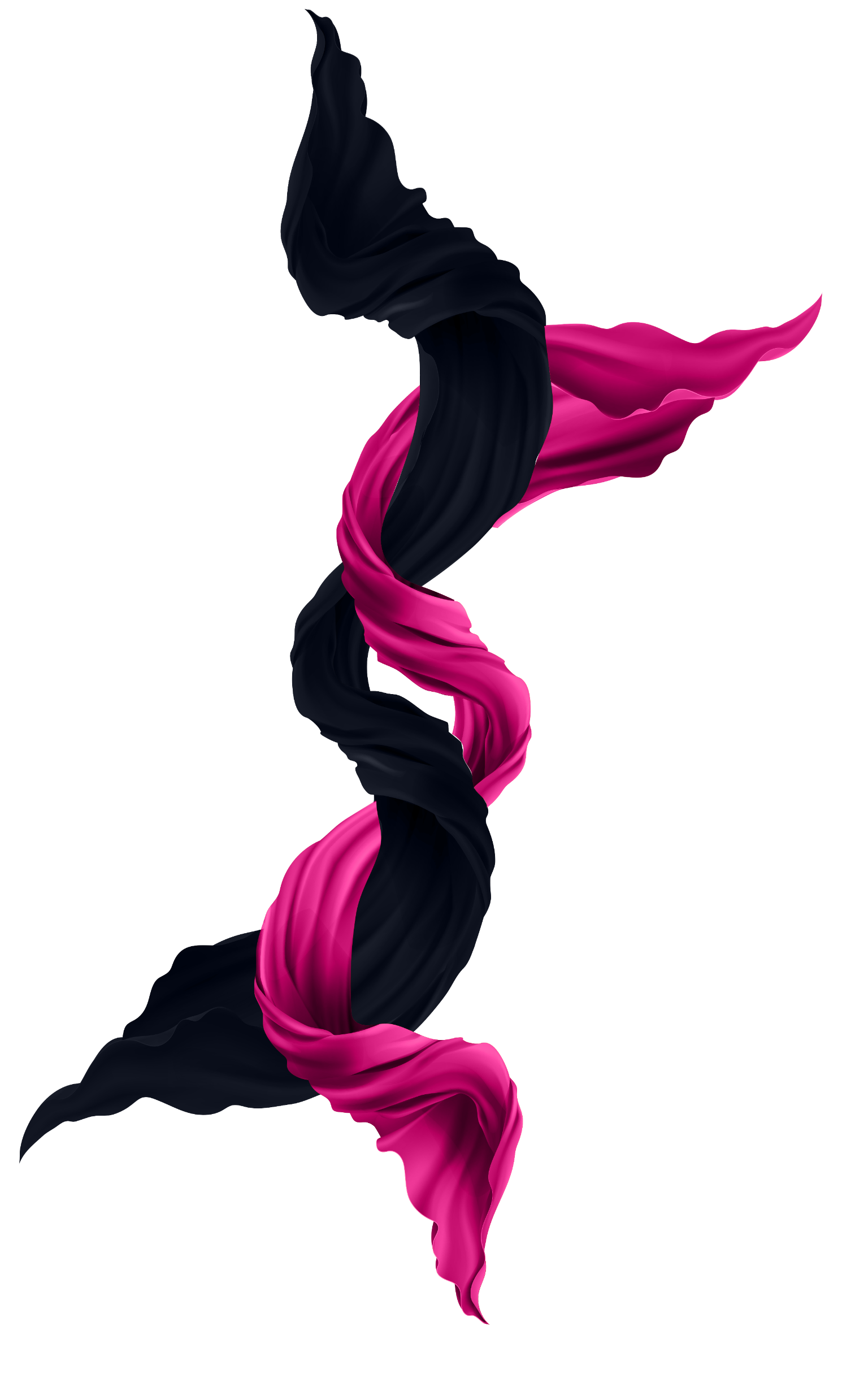 Importance of water in Textile Industry of Bangladesh
Most of the industry in Dhaka uses ground water since they are not happy with river water quality. 
In many places in and around Dhaka, the groundwater table went down alarmingly low. 
This may jeopardise the entire industry and our economy, employment and growth of the country. 
Still no concrete plans have been drawn to ensure sufficient water for sustained growth of industry. 
To continue growth, protect jobs and increase exports, water security to be ensured.
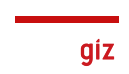 8
05-11-2022
ToT-ETP Operators
Water!
The elixir of life.  
Water made a tiny planet named earth, in one corner of Universe, to be different!  
All the civilisations so far were developed around a water body, mostly rivers.
For millions of years, mother earth preserved it- until one species, humans, decided to destroy it.
We use water for all our needs, agriculture & industry without any control - water scarcity.  
The earth, as it is, may not survive at this rate for another century even!
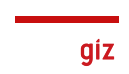 9
05-11-2022
ToT-ETP Operators
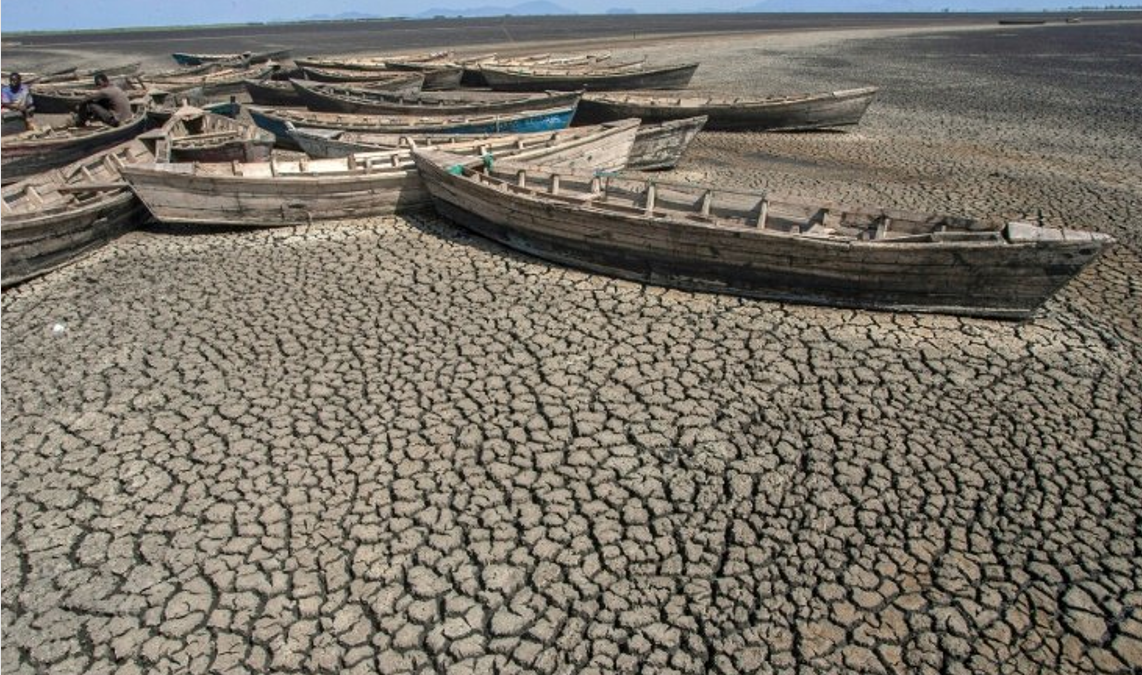 Water!
Where did all the water go?
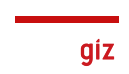 10
05-11-2022
ToT-ETP Operators
How did we achieve this ’remarkable’ feat?
Pollution of rivers, lakes - making it unusable and unliveable for water species.
Deforestation - leading to floods in rains and scorching heat in summer.  
Control of rivers preventing its natural flow. Less said about sand mining etc., the better!
Mindless construction &  other activities - global warming.
Uncontrolled ground water extraction - squandered  a million years’ groundwater reserve in 100 years! 
Where this madness is going to lead us to?
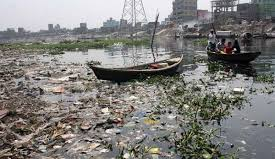 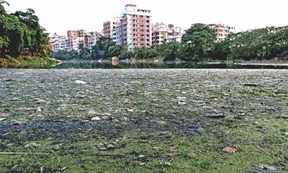 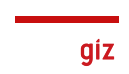 11
05-11-2022
ToT-ETP Operators
Global water scenario
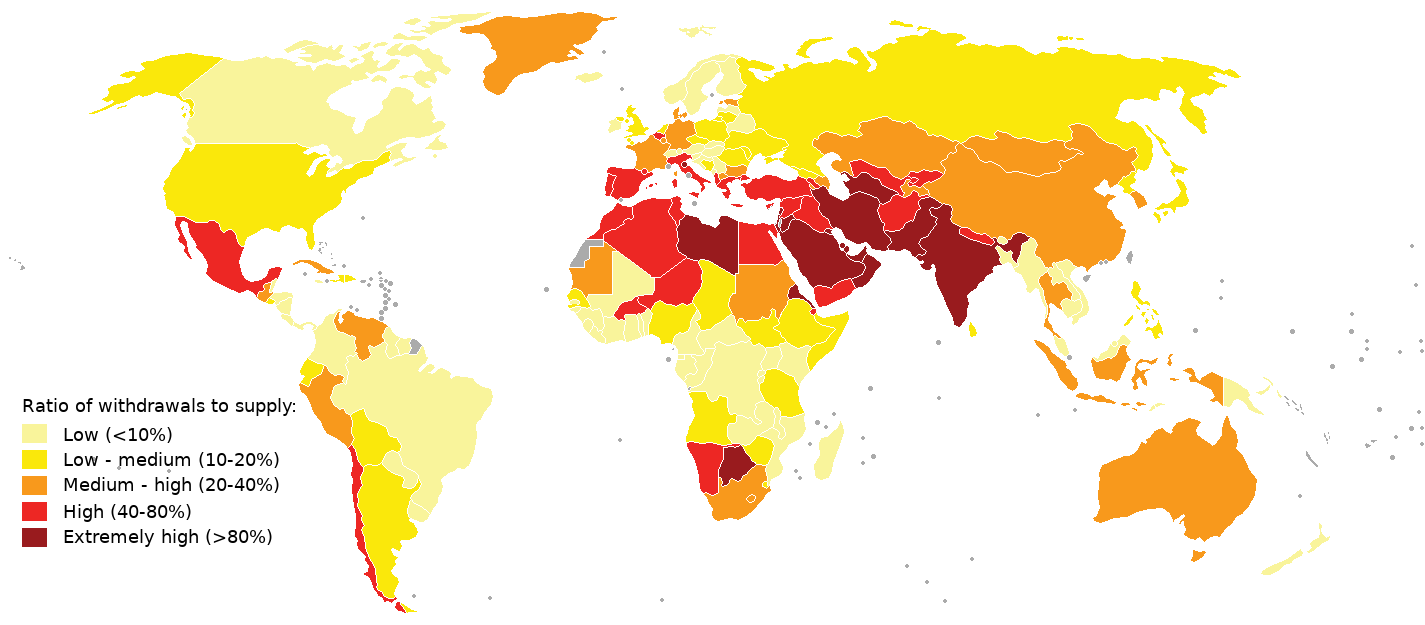 Do not be happy that Bangladesh is still medium.  
It is fast becoming high!
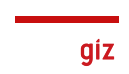 12
05-11-2022
ToT-ETP Operators
Global water scenario
The minimum one person need would be 20-50 lit/d for drinking, cooking and cleaning.
1.6 million people die every year from diarrheal diseases, 90% of these are children under 5.
We all need water.  In general humans need water at the rate of 100-150 lcpd water.
More than one in six people world wide, i.e.,  more than a billion people, does not have even this 20 l/d!
Water is also important for other activities like agriculture, industry etc.
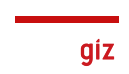 13
05-11-2022
ToT-ETP Operators
Water, water everywhere….?
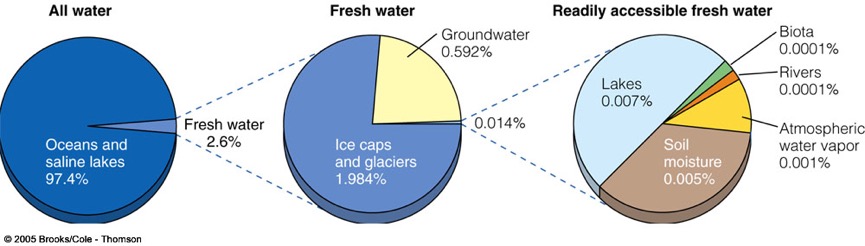 Only a very small fraction (0.014%) is available for human use
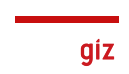 14
05-11-2022
ToT-ETP Operators
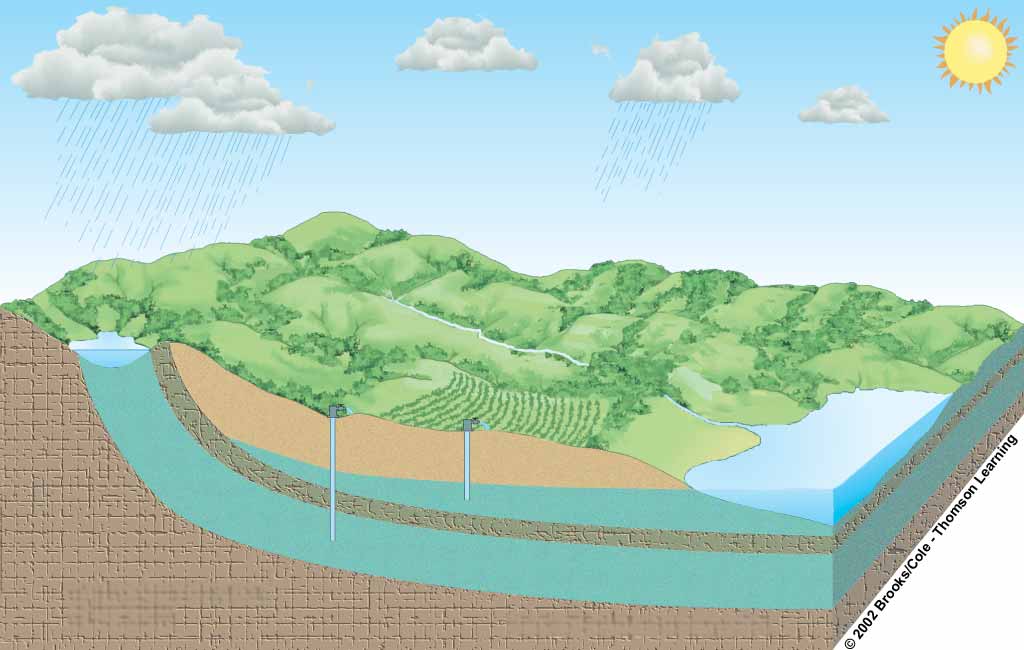 Flowing
artesian well
Precipitation
Evaporation and transpiration
Well requiring a pump
Evaporation
Confined
Recharge Area
Runoff
Aquifer
Stream
Infiltration
Water table
Lake
Infiltration
Unconfined aquifer
Confined aquifer
Less permeable material
such as clay
Confirming permeable rock layer
Water cycle, maintained for a million years
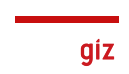 15
05-11-2022
ToT-ETP Operators
Global warming
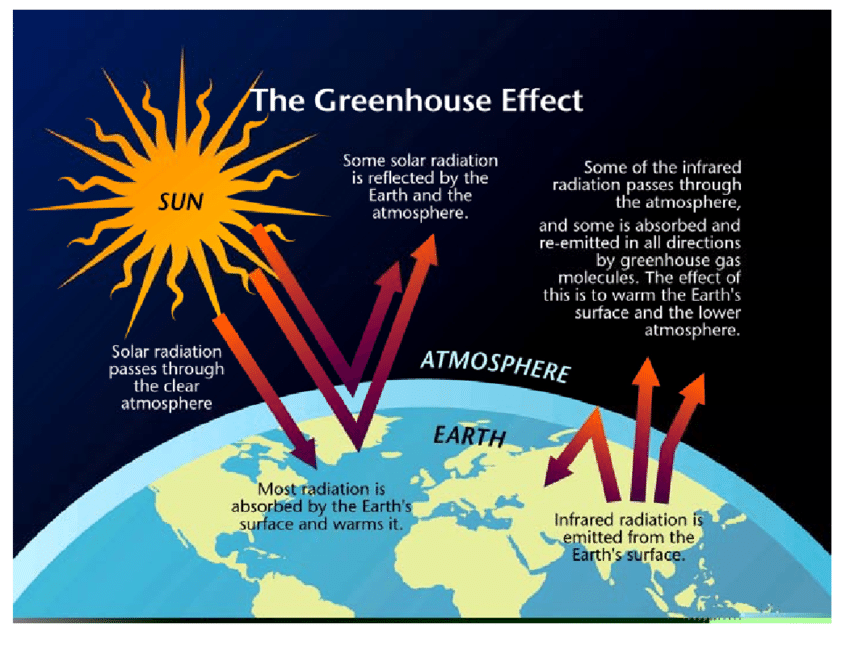 We see temperature in summer is increasing every year, but may not know why. 
Construction & pollution increase thermal radiation - increase temperature by 4-5Oc. 
Temperature increase evaporation rates: means loss of more water.
Rapid evaporation of water results in heavy rains at some time creating, flash floods.
Result - no water when needed, flood when it rains!
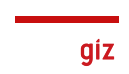 16
05-11-2022
ToT-ETP Operators
Change in water consumption pattern in Dhaka
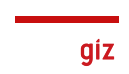 17
05-11-2022
ToT-ETP Operators
Status of groundwater in Dhaka
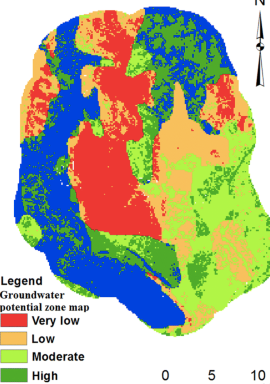 in most areas around Dhaka, ground water depletion is in the range of 2 m - 5m annually.  
In some areas groundwater level has gone down below 800 ft (250 m). 
The depletion is caused by the low re-charge rate.
Magnitude of ground water depletion means present water extraction is more than re-charge
Situation become graver if annual rainfall rates falls.
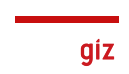 18
05-11-2022
ToT-ETP Operators
Water usage by textile industry in Dhaka
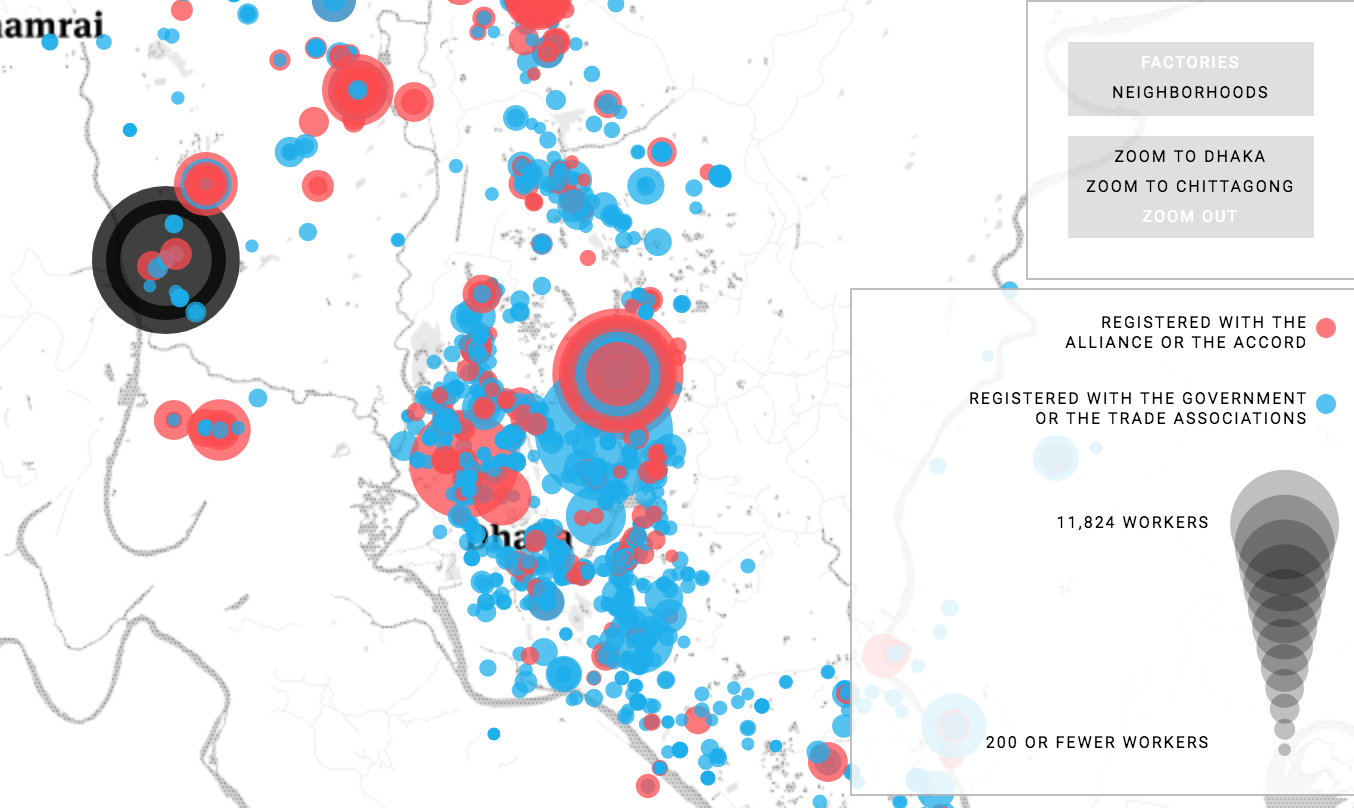 Most industries have small land - low rain water recharge against huge withdrawal.
It is like thousands of pumps, continuously pump the groundwater to river!
Groundwater level in most areas very low- water becomes  saline or under yielding 
Adopting rain water harvesting is good, but the clayey soil, does not allow much water to percolate.
Water scarcity would be disastrous for Bangladesh, depending heavily on textile industry.
Dhaka
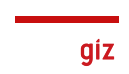 19
05-11-2022
ToT-ETP Operators
Issue of pollution
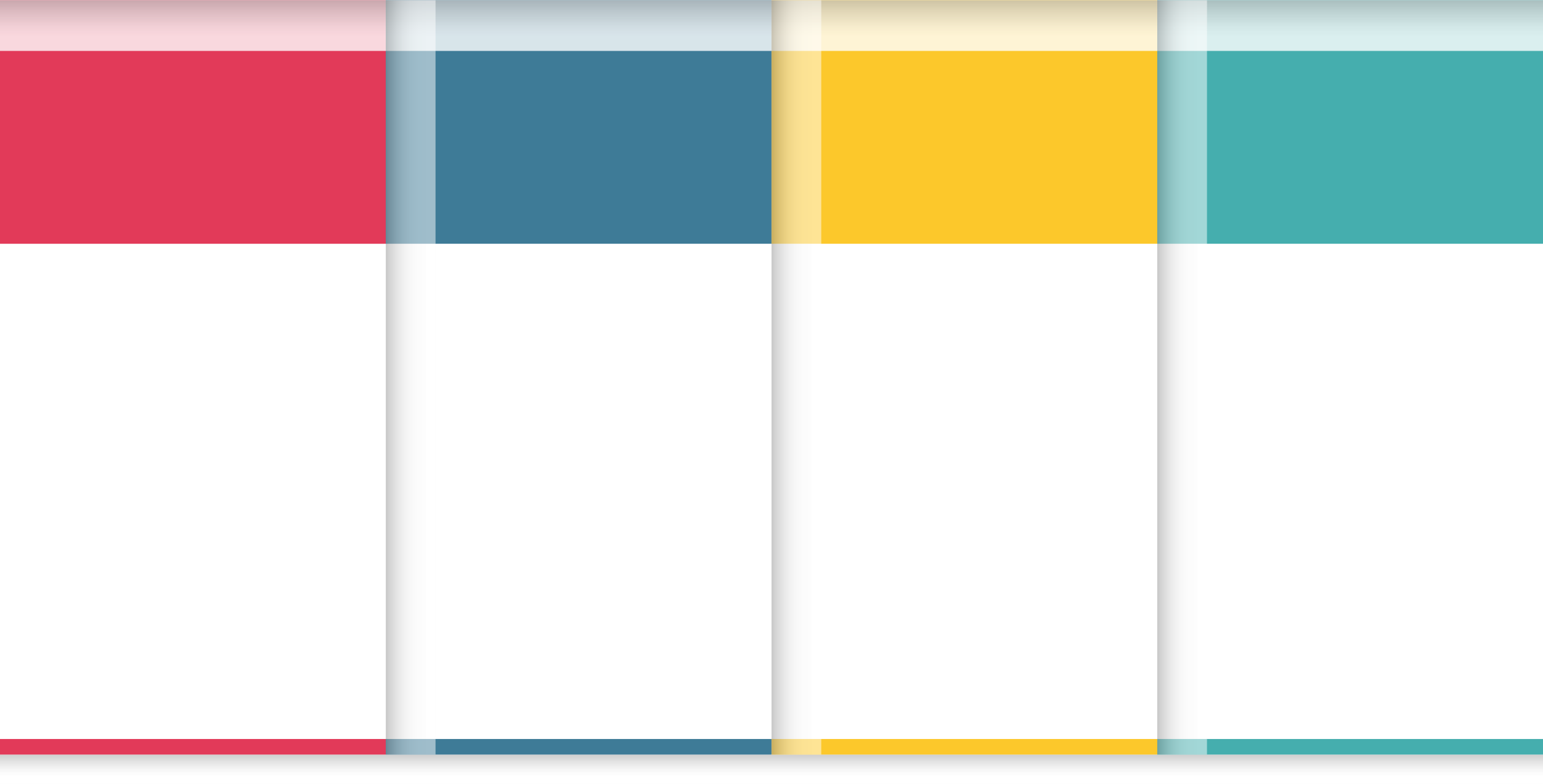 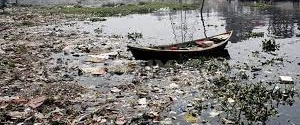 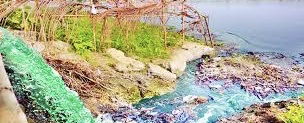 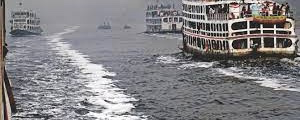 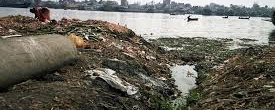 Lot of focus already on the huge pollution due to the industry. Rivers, viz., Chilai, Turag/Buriganga, Shitalakkhya, Balu and Bangshi-all heavily contaminated.
However, besides pollution, a grave threat to the industry, often ignored, is “ LOSS OF WATER”
DO levels in these rivers are unsustainable for aquatic organisms. Even the industry does not want to use this water!
Despite installation of ETPs in recent times, complaints only intensifies. May be situation will improve with more ETPs option for biological treatment.
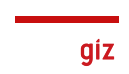 20
05-11-2022
ToT-ETP Operators
Effluent inflow & conditions of River Turag today!
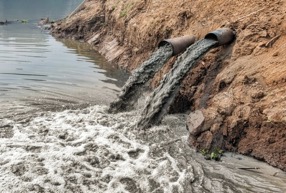 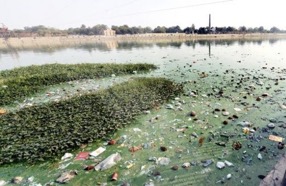 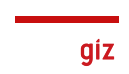 21
05-11-2022
ToT-ETP Operators
Why to do proper effluent treatment?
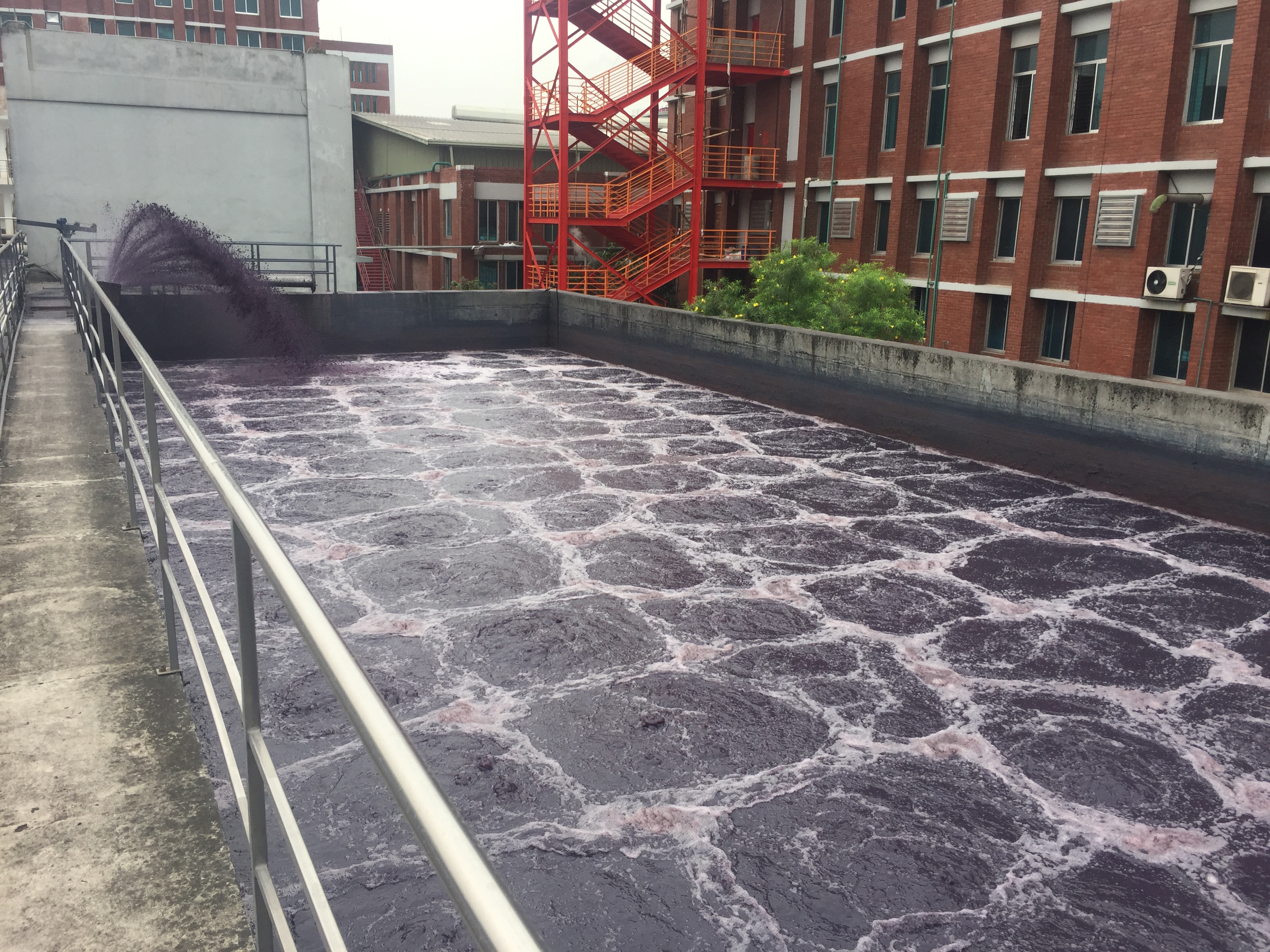 Industries install ETPs for legal requirement, satisfy buyers/brands. Some has environmental concern.
The real reason should be…water!
Untreated/undertreated effluent has huge consequence on the water resource.  
Water is one of the most important raw material for the textile production.
Interestingly, industry does audits: power/labour/ chemical availability before location finalisation, forget this important raw material…..water!
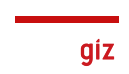 22
05-11-2022
ToT-ETP Operators
Impact of effluent discharge
Almost entire quantity of water used in industry is discharged as effluent.
The effluent with or without treatment gets irreversibly lost, once it is discharged into a flowing river.
This discharge of effluent cause loss of water in two ways:
Unfortunately, this direct & indirect loss of water is never taken seriously.
huge quantity of water consumed in the manufacturing gets discharged as effluent and get directly wasted,
When contaminated water reaches a water body, it gets polluted and much more quantity of fresh water becomes unusable.
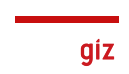 23
05-11-2022
ToT-ETP Operators
QUIZ
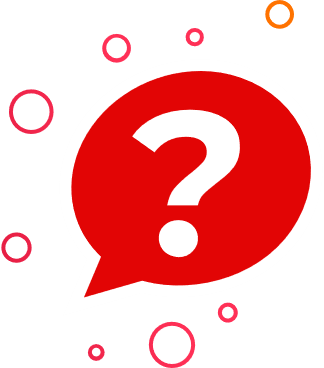 What are the steps you can take to manage water for textile industry?
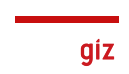 24
05-11-2022
ToT-ETP Operators
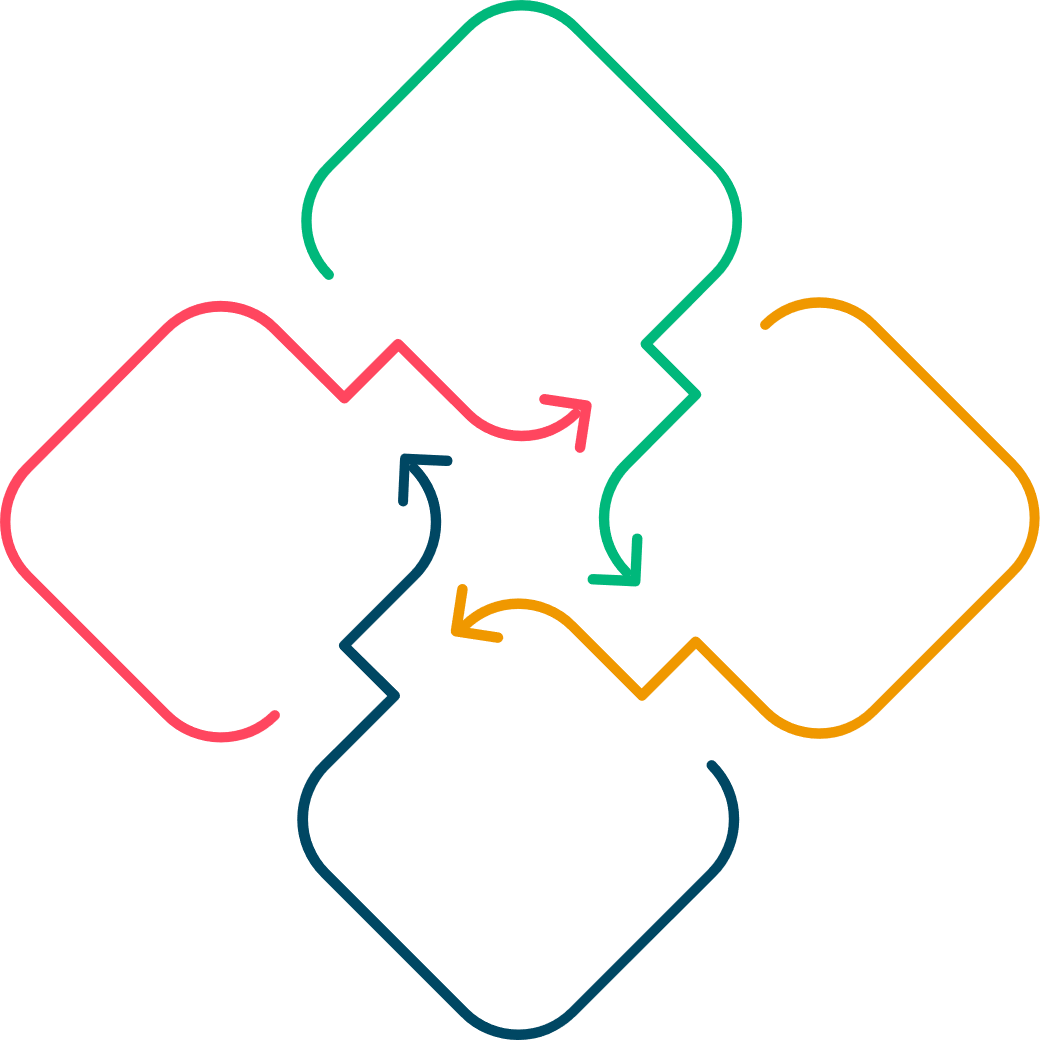 What to do?
Minimise ground water consumption by the textile industry : think of alternatives!
Promote cleaner technologies, consume less water in the production.
As a final step, consider recycling & reuse of effluent.
Popularize and promote rain water harvesting as much as feasible.
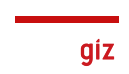 25
05-11-2022
ToT-ETP Operators
Conclusion
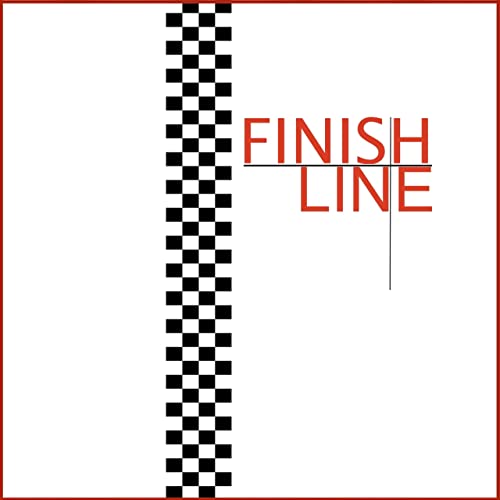 Water most important requirement of life including industry.
Unfortunately, we are squandering it assuming it endless.  
The rapid industrialisation in Bangladesh is the foundation stone for the development and prosperity of the country.  
One negative effect was loss of water directly & indirectly due to pollution.  This will put the industry in jeopardy.
Serious efforts needed (a) reducing water consumption, (b) efficient operation of ETPs and (c) recycle of water as possible.
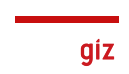 26
05-11-2022
ToT-ETP Operators